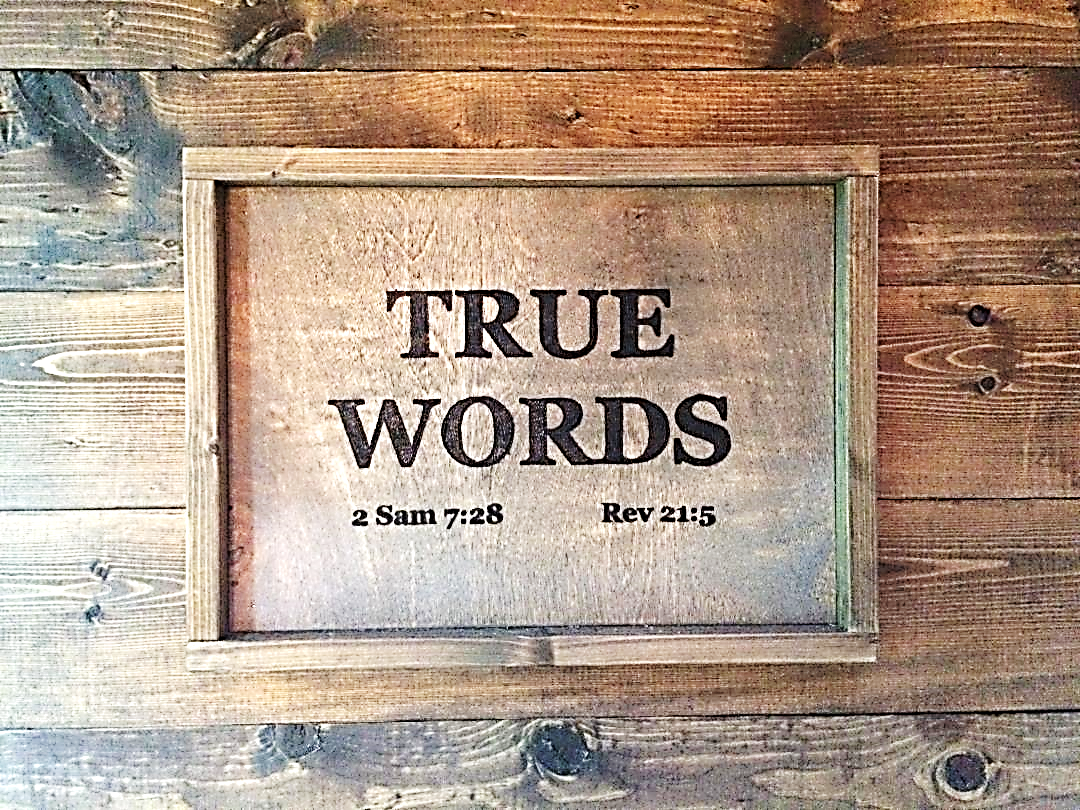 SERMON TITLE
The Devils
Also Believe
James 1:18   Of his own will begat he us with the word of truth, that we should be a kind of firstfruits of his creatures.
True Words Christian Church
James 1:21   Wherefore lay apart all filthiness and superfluity of naughtiness, and receive with meekness the engrafted word, which is able to save your souls.
True Words Christian Church
James 1:22   But be ye doers of the word, and not hearers only, deceiving your own selves.
True Words Christian Church
Acts 16:30-31   And brought them out, and said, Sirs, what must I do to be saved?  31 And they said, Believe on the Lord Jesus Christ, and thou shalt be saved, and thy house.
True Words Christian Church
Hebrews 6:4-6   For it is impossible for those who were once enlightened, and have tasted of the heavenly gift, and were made partakers of the Holy Ghost,  5 And have tasted the good word of God, and the powers of the world to come,  6 If they shall fall away, to renew them again unto repentance; seeing they crucify to themselves the Son of God afresh, and put him to an open shame.
True Words Christian Church
James 1:23-24   For if any be a hearer of the word, and not a doer, he is like unto a man beholding his natural face in a glass:  24 For he beholdeth himself, and goeth his way, and straightway forgetteth what manner of man he was.
True Words Christian Church
John 3:15   That whosoever believeth in him should not perish, but have eternal life.
True Words Christian Church
John 3:16   For God so loved the world, that he gave his only begotten Son, that whosoever believeth in him should not perish, but have everlasting life.
True Words Christian Church
John 3:18   He that believeth on him is not condemned: but he that believeth not is condemned already, because he hath not believed in the name of the only begotten Son of God.
True Words Christian Church
John 3:36   He that believeth on the Son hath everlasting life: and he that believeth not the Son shall not see life; but the wrath of God abideth on him.
True Words Christian Church
John 5:24   Verily, verily, I say unto you, He that heareth my word, and believeth on him that sent me, hath everlasting life, and shall not come into condemnation; but is passed from death unto life.
True Words Christian Church
John 6:47   Verily, verily, I say unto you, He that believeth on me hath everlasting life.
True Words Christian Church
James 2:19   Thou believest that there is one God; thou doest well: the devils also believe, and tremble.
True Words Christian Church
2 Corinthians 11:3-4   But I fear, lest by any means, as the serpent beguiled Eve through his subtilty, so your minds should be corrupted from the simplicity that is in Christ.  4 For if he that cometh preacheth another Jesus, whom we have not preached, or if ye receive another spirit, which ye have not received, or another gospel, which ye have not accepted, ye might well bear with him.
True Words Christian Church
Ephesians 2:8-9   For by grace are ye saved through faith; and that not of yourselves: it is the gift of God:  9 Not of works, lest any man should boast.
True Words Christian Church
Romans 3:20   Therefore by the deeds of the law there shall no flesh be justified in his sight: for by the law is the knowledge of sin.
True Words Christian Church
Romans 3:27-28   Where is boasting then? It is excluded. By what law? of works? Nay: but by the law of faith.  28 Therefore we conclude that a man is justified by faith without the deeds of the law.
True Words Christian Church
Romans 4:2   For if Abraham were justified by works, he hath whereof to glory; but not before God.
True Words Christian Church
Romans 9:11   (For the children being not yet born, neither having done any good or evil, that the purpose of God according to election might stand, not of works, but of him that calleth;)
True Words Christian Church
Romans 9:16   So then it is not of him that willeth, nor of him that runneth, but of God that sheweth mercy.
True Words Christian Church
Romans 11:6   And if by grace, then is it no more of works: otherwise grace is no more grace. But if it be of works, then is it no more grace: otherwise work is no more work.
True Words Christian Church
1 Corinthians 1:29-31   That no flesh should glory in his presence.  30 But of him are ye in Christ Jesus, who of God is made unto us wisdom, and righteousness, and sanctification, and redemption:  31 That, according as it is written, He that glorieth, let him glory in the Lord..
True Words Christian Church
2 Timothy 1:9   Who hath saved us, and called us with an holy calling, not according to our works, but according to his own purpose and grace, which was given us in Christ Jesus before the world began,
True Words Christian Church
Titus 3:4-5   But after that the kindness and love of God our Saviour toward man appeared,  5 Not by works of righteousness which we have done, but according to his mercy he saved us, by the washing of regeneration, and renewing of the Holy Ghost;
True Words Christian Church
Titus 3:6-7   Which he shed on us abundantly through Jesus Christ our Saviour;  7 That being justified by his grace, we should be made heirs according to the hope of eternal life.
True Words Christian Church
Matthew 8:28-29   And when he was come to the other side into the country of the Gergesenes, there met him two possessed with devils, coming out of the tombs, exceeding fierce, so that no man might pass by that way.  29 And, behold, they cried out, saying, What have we to do with thee, Jesus, thou Son of God? art thou come hither to torment us before the time?
True Words Christian Church
Joshua 5:13   And it came to pass, when Joshua was by Jericho, that he lifted up his eyes and looked, and, behold, there stood a man over against him with his sword drawn in his hand: and Joshua went unto him, and said unto him, Art thou for us, or for our adversaries?
True Words Christian Church
Joshua 5:14-15   And he said, Nay; but as captain of the host of the LORD am I now come. And Joshua fell on his face to the earth, and did worship, and said unto him, What saith my lord unto his servant?  15 And the captain of the LORD'S host said unto Joshua, Loose thy shoe from off thy foot; for the place whereon thou standest is holy. And Joshua did so.
True Words Christian Church
Mark 1:23-24   And there was in their synagogue a man with an unclean spirit; and he cried out,  24 Saying, Let us alone; what have we to do with thee, thou Jesus of Nazareth? art thou come to destroy us? I know thee who thou art, the Holy One of God.
True Words Christian Church
Mark 1:25-26   And Jesus rebuked him, saying, Hold thy peace, and come out of him.  26 And when the unclean spirit had torn him, and cried with a loud voice, he came out of him.
True Words Christian Church
Luke 4:33-34   And in the synagogue there was a man, which had a spirit of an unclean devil, and cried out with a loud voice,  34 Saying, Let us alone; what have we to do with thee, thou Jesus of Nazareth? art thou come to destroy us? I know thee who thou art; the Holy One of God.
True Words Christian Church
Luke 4:35-36   And Jesus rebuked him, saying, Hold thy peace, and come out of him. And when the devil had thrown him in the midst, he came out of him, and hurt him not.  36 And they were all amazed, and spake among themselves, saying, What a word is this! for with authority and power he commandeth the unclean spirits, and they come out.
True Words Christian Church
Mark 5:2-4   And when he was come out of the ship, immediately there met him out of the tombs a man with an unclean spirit,  3 Who had his dwelling among the tombs; and no man could bind him, no, not with chains:  4 Because that he had been often bound with fetters and chains, and the chains had been plucked asunder by him, and the fetters broken in pieces: neither could any man tame him.
True Words Christian Church
Mark 5:5-7   And always, night and day, he was in the mountains, and in the tombs, crying, and cutting himself with stones.  6 But when he saw Jesus afar off, he ran and worshipped him,  7 And cried with a loud voice, and said, What have I to do with thee, Jesus, thou Son of the most high God? I adjure thee by God, that thou torment me not.
True Words Christian Church
Mark 5:8-10   For he said unto him, Come out of the man, thou unclean spirit.  9 And he asked him, What is thy name? And he answered, saying, My name is Legion: for we are many.  10 And he besought him much that he would not send them away out of the country.
True Words Christian Church
Mark 5:11-13   Now there was there nigh unto the mountains a great herd of swine feeding.  12 And all the devils besought him, saying, Send us into the swine, that we may enter into them.  13 And forthwith Jesus gave them leave. And the unclean spirits went out, and entered into the swine: and the herd ran violently down a steep place into the sea, (they were about two thousand;) and were choked in the sea.
True Words Christian Church
Mark 5:14-16   And they that fed the swine fled, and told it in the city, and in the country. And they went out to see what it was that was done.  15 And they come to Jesus, and see him that was possessed with the devil, and had the legion, sitting, and clothed, and in his right mind: and they were afraid.  16 And they that saw it told them how it befell to him that was possessed with the devil, and also concerning the swine.
True Words Christian Church
Acts 16:16-17   And it came to pass, as we went to prayer, a certain damsel possessed with a spirit of divination met us, which brought her masters much gain by soothsaying:  17 The same followed Paul and us, and cried, saying, These men are the servants of the most high God, which shew unto us the way of salvation.
True Words Christian Church
Acts 16:18   And this did she many days. But Paul, being grieved, turned and said to the spirit, I command thee in the name of Jesus Christ to come out of her. And he came out the same hour.
True Words Christian Church
Acts 19:11-12   And God wrought special miracles by the hands of Paul:  12 So that from his body were brought unto the sick handkerchiefs or aprons, and the diseases departed from them, and the evil spirits went out of them.
True Words Christian Church
Acts 19:13-14   Then certain of the vagabond Jews, exorcists, took upon them to call over them which had evil spirits the name of the Lord Jesus, saying, We adjure you by Jesus whom Paul preacheth.  14 And there were seven sons of one Sceva, a Jew, and chief of the priests, which did so.
True Words Christian Church
Acts 19:15-16   And the evil spirit answered and said, Jesus I know, and Paul I know; but who are ye?  16 And the man in whom the evil spirit was leaped on them, and overcame them, and prevailed against them, so that they fled out of that house naked and wounded.
True Words Christian Church
Jude 6   And the angels which kept not their first estate, but left their own habitation, he hath reserved in everlasting chains under darkness unto the judgment of the great day.
True Words Christian Church
Revelation 12:4   And his tail drew the third part of the stars of heaven, and did cast them to the earth: and the dragon stood before the woman which was ready to be delivered, for to devour her child as soon as it was born.
True Words Christian Church
Daniel 7:9-10   I beheld till the thrones were cast down, and the Ancient of days did sit, whose garment was white as snow, and the hair of his head like the pure wool: his throne was like the fiery flame, and his wheels as burning fire.  10 A fiery stream issued and came forth from before him: thousand thousands ministered unto him, and ten thousand times ten thousand stood before him: the judgment was set, and the books were opened.
True Words Christian Church
Revelation 5:11   And I beheld, and I heard the voice of many angels round about the throne and the beasts and the elders: and the number of them was ten thousand times ten thousand, and thousands of thousands;
True Words Christian Church
Job 1:6-7   Now there was a day when the sons of God came to present themselves before the LORD, and Satan came also among them.  7 And the LORD said unto Satan, Whence comest thou? Then Satan answered the LORD, and said, From going to and fro in the earth, and from walking up and down in it.
True Words Christian Church
Job 1:8   And the LORD said unto Satan, Hast thou considered my servant Job, that there is none like him in the earth, a perfect and an upright man, one that feareth God, and escheweth evil?
True Words Christian Church
Revelation 20:1-2   And I saw an angel come down from heaven, having the key of the bottomless pit and a great chain in his hand.  2 And he laid hold on the dragon, that old serpent, which is the Devil, and Satan, and bound him a thousand years,
True Words Christian Church
Revelation 20:3   And cast him into the bottomless pit, and shut him up, and set a seal upon him, that he should deceive the nations no more, till the thousand years should be fulfilled: and after that he must be loosed a little season.
True Words Christian Church
1 Corinthians 5:1-2   It is reported commonly that there is fornication among you, and such fornication as is not so much as named among the Gentiles, that one should have his father's wife.  2 And ye are puffed up, and have not rather mourned, that he that hath done this deed might be taken away from among you.
True Words Christian Church
1 Corinthians 5:3-4   For I verily, as absent in body, but present in spirit, have judged already, as though I were present, concerning him that hath so done this deed,  4 In the name of our Lord Jesus Christ, when ye are gathered together, and my spirit, with the power of our Lord Jesus Christ,
True Words Christian Church
1 Corinthians 5:5   To deliver such an one unto Satan for the destruction of the flesh, that the spirit may be saved in the day of the Lord Jesus.
True Words Christian Church
Job 23:10   But he knoweth the way that I take: when he hath tried me, I shall come forth as gold.
True Words Christian Church
1 Peter 5:8-9   Be sober, be vigilant; because your adversary the devil, as a roaring lion, walketh about, seeking whom he may devour:  9 Whom resist stedfast in the faith, knowing that the same afflictions are accomplished in your brethren that are in the world.
True Words Christian Church
James 2:19   Thou believest that there is one God; thou doest well: the devils also believe, and tremble.
True Words Christian Church
Acts 16:30-31   And brought them out, and said, Sirs, what must I do to be saved?  31 And they said, Believe on the Lord Jesus Christ, and thou shalt be saved, and thy house.
True Words Christian Church